Invisible Cover Title Placeholder
SUPPORTING CALCULUS STUDENTS POST AB1705
A DATA-DRIVEN PILOT AT CITY COLLEGE OF SAN FRANCISCO
GOALS FOR THIS TALK
A brief overview of the Calculus at CCSF
AB1705 “calculus clause” 
AB1705 validation, Summer 2023
CCCCO Response 
Looking ahead - planning for STEM Calculus 
Calculus Pilot - goals and current status
Questions and Discussion
CMC3 FALL CONFERENCE 2023
A BRIEF OVERVIEW OF CALCULUS AT CCSF
MATH 100A, Short Calculus I
Lec-52.5
PREREQ: MATH 90 or MATH 92 or placement in MATH 100A or MATH 110A
MATH 100A is the first course in a two-semester sequence in applied calculus. Lines, algebraic functions, exponential functions, logarithmic functions, limits, derivatives, and integrals, with applications.
UC/CSU
Units: 3
Credit type: Credit/Degree Applicable
The calculus sequence of MATH 100A +100B is intended for students majoring in Business, Technology, Social Sciences, or Life Sciences.
(Submitted for C-ID Math 140, Business Calculus)
CMC3 FALL CONFERENCE 2023
[Speaker Notes: C-ID Math 140 descriptor prerequisite is “Intermediate Algebra”]
A BRIEF OVERVIEW OF CALCULUS AT CCSF
MATH 110A, Calculus I
Lec-87.5
PREREQ: (MATH 90 and MATH 95) or (MATH 92 and MATH 95) or MATH 98 or placement in MATH 110A
First course in a three-semester calculus sequence, this course covers differential calculus through the study of limits, continuity, differentiation, applications of differentiation, and an introduction to integration.
UC/CSU
Units: 5
Credit type: Credit/Degree Applicable
C-ID Math 210 - Single Variable Calculus I Early Transcendentals
CMC3 FALL CONFERENCE 2023
[Speaker Notes: C-ID Math 210 - Pre-calculus, or college algebra and trigonometry, or equivalent.]
AB1705 “Calculus Clause”
(f) (1) By July 1, 2024, for calculus-based associate degrees or transfer majors in science, technology, engineering, and mathematics (STEM), community colleges shall examine the impact of placing and enrolling students into transfer-level course sequences, composed of no more than two transfer-level courses, that prepare students for the first STEM calculus course, in order to verify the benefit of the coursework to students by showing all of the following:
(A) The student is highly unlikely to succeed in the first STEM calculus course without the additional transfer-level preparation.
(B) The enrollment will improve the student’s probability of completing the first STEM calculus course.
(C) The enrollment will improve the student’s persistence to and completion of the second calculus course in the STEM program, if a second calculus course is required.
(2) If the benefit of the coursework, as described in paragraph (1), is not verified, the college shall not recommend or require students to enroll in that course after July 1, 2025, and shall notify students who continue to enroll in the course that it is optional and does not improve their chances of completing calculus for their STEM program.
(g) Community colleges are encouraged to explore the impact of concurrent support for the first STEM calculus course as an alternative to transfer-level preparatory courses that are not part of the STEM degree or transfer coursework for the STEM major.
CMC3 FALL CONFERENCE 2023
[Speaker Notes: Different implementation timelines for STEM and non-STEM programs]
AB1705 Validation, Summer 2023
REQUIRED ACTION #2 Students shall begin in the transfer-level English and math/quantitative reasoning coursework that satisfies a course requirement for the student’s intended certificate or associate degree or a requirement for transfer within the intended major. Education Code references: §78213 (e),(f),(g) and (i)(2) 

 Colleges should do an internal audit of non-STEM program requirements to identify gateway math courses that have a transfer-level prerequisite and make a decision in each case to either: (1) submit data to attempt to validate the prerequisite, or (2) discontinue the enrollments of students into the prerequisite.
CMC3 FALL CONFERENCE 2023
[Speaker Notes: Memo from Late May, 2023Memo specifically mentions Business Administration programs and colleges that require students in that program to take transfer-level prerequisites to the calculus course
CCSF Does not have a Business Administration program - ECON AS-T.]
CCCCO Response, Fall 2023
The Chancellor’s office has reviewed your data submission and concluded that your data does not meet AB 1705 standards for maintaining a transfer-level prerequisite to applied calculus. Your college’s one-year applied calculus completion rate (a.k.a. throughput) for students beginning in a transfer-level prerequisite for applied calculus is lower than 45%, the benchmark set by the statewide study, as described in ESS-23-19. To achieve compliance with Required Action 2, your college must make changes to placement, prerequisites, and advising for applied calculus by July 1, 2024 to ensure that students have direct access to applied calculus and are not enrolled by requirement or option into transfer-level prerequisites such as college algebra, trigonometry or precalculus.
CMC3 FALL CONFERENCE 2023
[Speaker Notes: This is for non-STEM programs requiring calculus (students transferring to UCs…)]
Looking Ahead - Planning for STEM Calculus
STEM programs are limited to two transfer-level prerequisites prior to gateway STEM
calculus after July 1, 2024. The college must validate the effectiveness of the transfer-level prerequisites to gateway STEM calculus as described in §78213(f) by July 1, 2024
and make changes if necessary by July 1, 2025 (additional guidance for this validation is
forthcoming).
CMC3 FALL CONFERENCE 2023
Looking Ahead - Planning for STEM Calculus
Math 110A Pilot, Spring 2024Three sections of Math 110A (out of twelve total)Manual pre-requisite over-rides
Math 110S, Support for Calculus I Effective Fall 2024
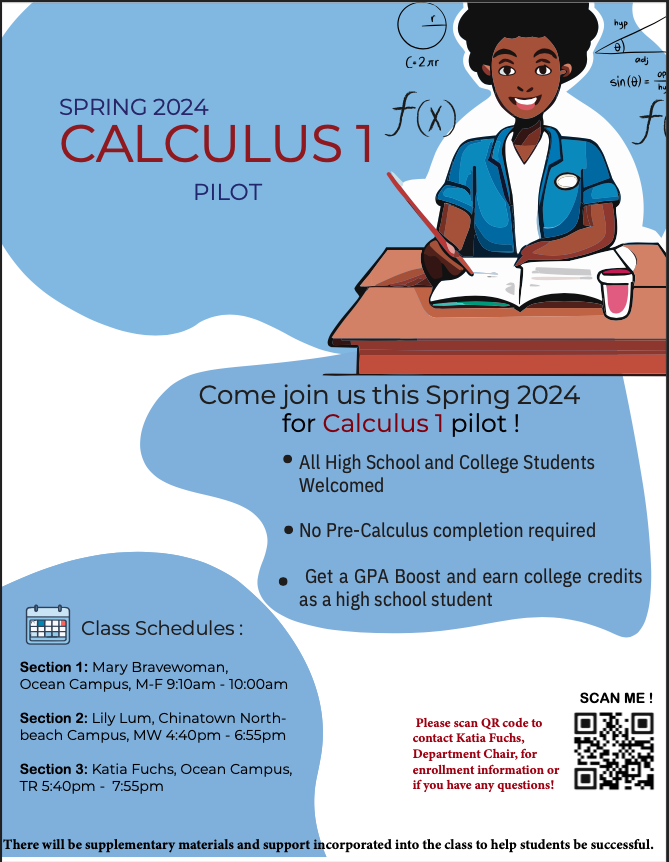 CMC3 FALL CONFERENCE 2023
[Speaker Notes: Math 110A Pilot Math 110S - 2 unitsUpdating Calculus placement guidelines]
Calculus Pilot Spring 2024 - Goals
Three sections with 35 students each
Mix of “pilot” and “general population” students
AB1705 implementation funds used to develop support materials and instructor community of practice
Collect data comparing the success and experience of students who have and have not completed prerequisite courses
Learn how best to support calculus students!
CMC3 FALL CONFERENCE 2023
[Speaker Notes: This is for non-STEM programs requiring calculus (students transferring to UCs…)]
Calculus Pilot Spring 2024 - Status
Enrollment logistics
Instructor community
Support materials 
Looking ahead to Fall 2024
CMC3 FALL CONFERENCE 2023
[Speaker Notes: This is for non-STEM programs requiring calculus (students transferring to UCs…)]
Invisible Page 7 Title Placeholder
Thank You!Questions?
Katia Fuchs 
Math Department Chair
City College of San Francisco
efuchs@ccsf.edu
CMC3 FALL CONFERENCE 2023